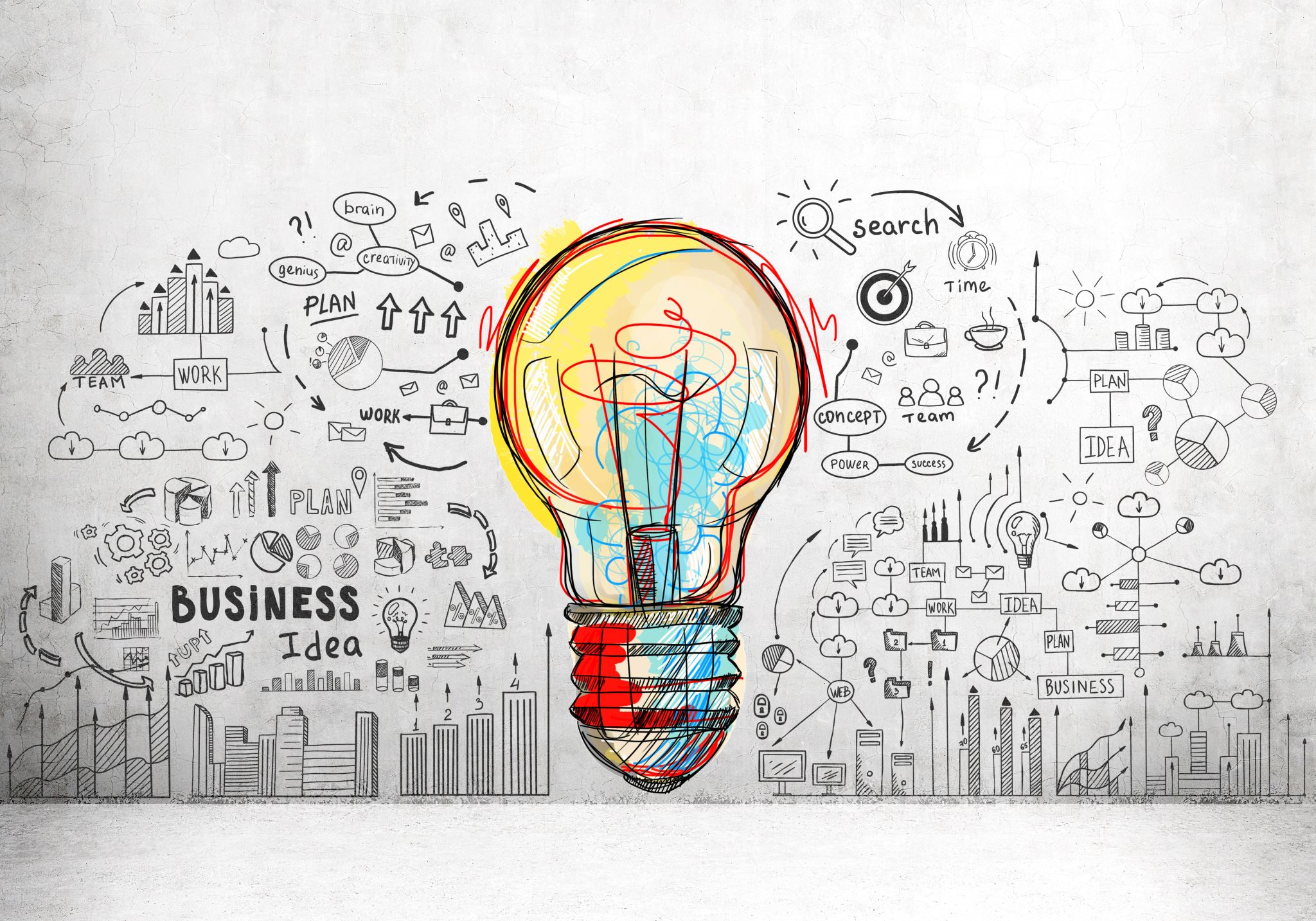 Uplands Junior   STEM DAY September 2022
THE CHALLENGE
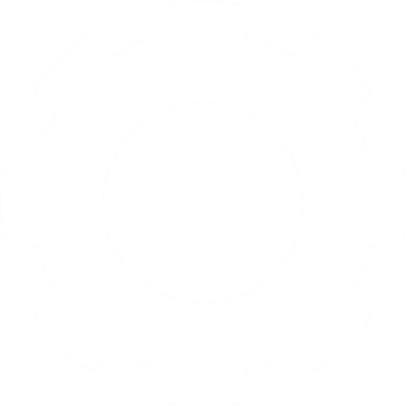 WHAT ARE STEM KNOWLEDGE AND SKILLS?
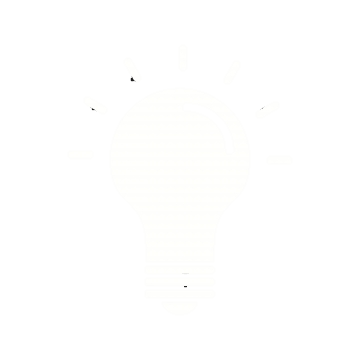 TODAYS CHALLENGE
TO DESIGN AND ENGINEER THE TALLEST POSSIBLE STRUCTURE ONLY USING THE MATERIALS PROVIDED 
TO DESIGN AND ENGINEER A STRUCTURE THAT IS CAPABLE OF HOLDING THE MOST WEIGHT


THE TALL STRUCTURE MUST:
BE BUILT USING THE ITEMS PROVIDED
BE ABLE TO STAND ON IT OWN WITHOUT SUPPORT 
BE AS AESTHETICALLY PLEASING AS POSSIBLE 



THE TALL STRUCTURE MUST NOT:
USE ANY MATERIALS THAT WERE NOT PROVIDED
THE LOAD BEARING STRUCTURE MUST:

BE BUILT ONLY USING THE ITEMS PROVIDED

BE FREE STANDING WITHOUT SUPPORT 

BE AS AESTHETICALLY PLEASING AS POSSIBLE
THE LOAD BEARING STRUCTURE  MUST NOT :

USE ANY MATERIALS THAT WERE NOT PROVIDED

REST ON TOP OF ANYTHING
IMPORTANT CONSIDERATIONS
REMEMBER 
THAT THE TALL STRUCTURE MUST BE ABLE TO STAND FREELY WITHOUT ANY SUPPORT AND IT SHOULD HAVE A VERY STRONG FOUNDATION (BASE)
HINT: START HEAVY AT THE BOTTOM AND MAKE IT LIGHTER THE TALLER YOU GO 

REMEMBER 
THAT THE LOAD BEARING STRUCTURE MUST BE ABLE TO SUSTAIN THE MOST WEIGHT SO IT HAS TO BE 3D 
HINT: A TRIANGLE IS THE STRONGEST SHAPE
Judging will assess the following:

The aesthetics of the items and the  mechanics used (max 5 points) 

A ‘pitch’ showcasing the STEM knowledge, skills and considerations that have been taken into account and how well it works (1 MIN MAX ) (max 5 points)
 
The height of the tallest structure (max 5 points)
 
The load the structure is able to sustain (max 5 points)
HOW YOU WILL BE ASSESED
LOLLIPOP STICKS ( 200 ) 
MAKING TAPE  (1 ROLL) 
A3 CARD 
DOWELS 

THESE ARE ALL THE MATERIALS YOU WILL HAVE FOR BOTH STRUCTURES SO REMEMBER TO PRIORITISE AND USE ALL THE MATERIALS EFFECTIVELY
YOU WILL BE GIVEN
PROCESSES YOU MAY CHOOSE TO USE
H+S CONSIDERATIONS & HINTS
SCHEDULE FOR TODAY
Any questions?
Please raise your hand and ask your teacher if you have any questions

Teachers please unmute your mic if your class has any questions
REMEMBER TO WORK HARD WITH ALL MEMBERS OF YOUR TEAM AND MOST OF ALL  HAVE FUN LEARNING !!!GOOD LUCK